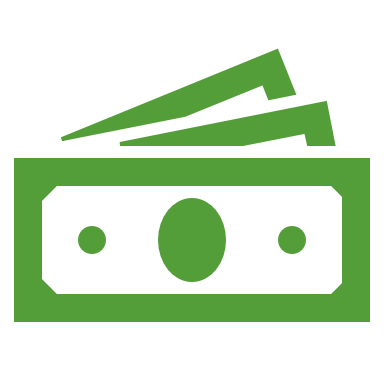 Budgeting
Caitlin Synovec, OTD, OTR/L, BCMH
Why make a budget? 

It ensures you have enough money for the things you need. 
It ensures you have enough money for the things that are important to you. 
It helps prevent problems in the future. 
It can help you prepare for emergencies or unexpected expenses.
What is a budget? 

A budget is an individualized plan of how you use your money. 
It helps you organize how much money you have to spend and what you need to spend it on. 
It also looks at how much money you plan to spend on each item, and then how much money you actually  spent on each item. 
This helps you evaluate your budget on a regular basis.
Budgeting
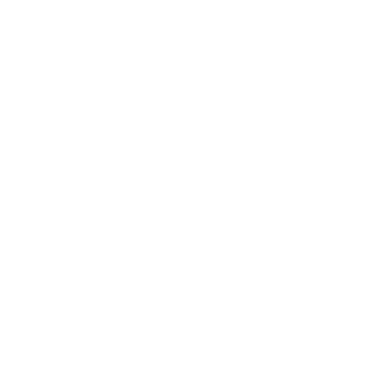 Goal –Plan –Do –Review
What do I want to accomplish? 
What is the goal?

Planning out my monthly budget
Identify my expenses
Make sure I save some money each month
Goal
Plan
How am I going to accomplish this goal?
Write down the steps.
Write down what you need to make a budget.
Plan
How well will I do? 
1 – 2 – 3 – 4 – 5 – 6 – 7 – 8 – 9 – 10
Not well at all				Almost perfect

How much will I get done?
Prediction
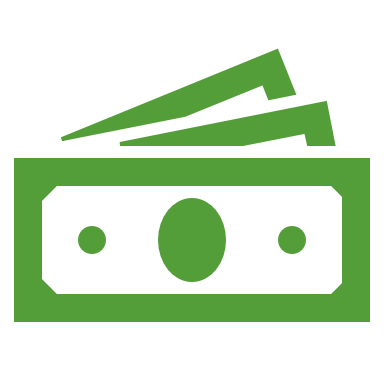 Do – Make a Budget
Include everywhere you might get money from regularly. 
Social Security Income (SSI)
Social Security Disability Income (SSDI)
Work
Worker’s Compensation
1. Identify your monthly income.
Write the total amount you earn each month next to “Total Monthly Income”
1. Identify your monthly income.
$750
Fixed Expenses
Variable Expenses
Rent
Gas and electric
Cable
Internet
Phone
Debt
Medications
Food/Groceries
Eating out or Fast food
Transportation
Hygiene/toiletries
Household
Laundry
Leisure/fun
Clothes/shoes
Savings
Medical
Tobacco
Gifts
Miscellaneous
2. Write down a list of all of your expenses.
3. Put your list of expenses into a budget sheet
$750
4. Write down the cost of the Fixed expenses
$250
$85
$89
$55
$15
$494
Add the total of your fixed expenses.

Subtract that amount from your total income.
5. Find out how much money you have left
Total Income: $750
Fixed Expenses: $494
750 
– 494 
   256
$256 for Variable Expenses
Write down how much you think you will need for the month for each item.

Start with the most important. 

Make sure that the total of your Variable expenses is not more than the money you have left.
6. Estimate Your Variable Expenses
$256 for Variable Expenses
6. Estimate Your Variable Expenses
$100
$20
$22
Tips:
Add the amounts as you go along
Start with the most important things first
Look at last month’s budget or receipts to estimate
Over-estimate
$20
$15
$15
$25
$10
$20
$247
494
+ 247
   741
Fixed Expenses: $494
Variable Expenses: $247
7. Add your Fixed and Variable Expenses together
$741
$9
Make sure this amount is not higher than your income.
What problems did I find? 

I don’t know how much I spend on variable expenses every month
Do –Problems and Solutions
What solutions?

I looked at old receipts or my bank statement from last month
How did I do? 

1 – 2 – 3 – 4 – 5 – 6 – 7 – 8 – 9 – 10

Not well at all				Almost perfect
Review
What worked?
What didn’t work?
What will I try differently next time?
Following Your Budget
GoalPlanDo Review
Follow my budget
Make a Plan to Follow Your Budget
Pay for the most important things first 
Pay bills on the first day of the month or when you receive your money
It’s always OK to pay your bills before they are due!
Make a Plan to Follow Your Budget
Identify how much money you have to spend each week
Set a weekly spending amount
Set a plan for when you will go shopping or buy certain items
Make a Plan to Follow your Budget
Track your spending
Check in at the end of each week to compare your spending to your estimated plan
Make a Plan to Follow your Budget
Take out money in an envelope for each part of your budget and use that envelope to pay for those expenses
Use only cash to pay for items at the store from your envelope
Only go to the ATM once a month or once a week
Make a Plan to Follow your Budget
Use a support person
Pick someone to check in with 
Take someone to the store or to go shopping with to help stick to your plan
GoalPlanDo Review
Follow my budget
Do - Following a Budget
Consequences of Overspending
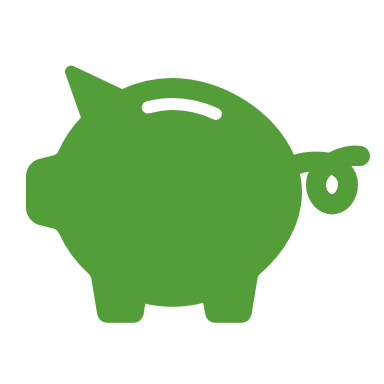 Overdrafting account or paying fees
Starting the next month with a negative balance
Not having money for things you want or need
GoalPlanDo Review
Follow my budget
Use last month’s budget to help plan for the next month!
Final thoughts…